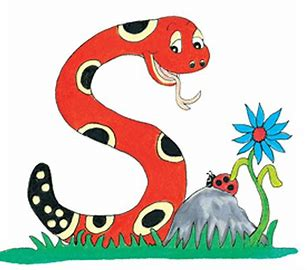 Jolly Grammar 
4b-22
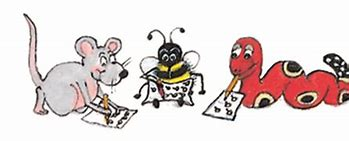 Spelling Test 29
event
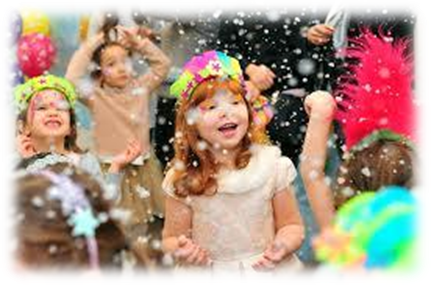 event
present
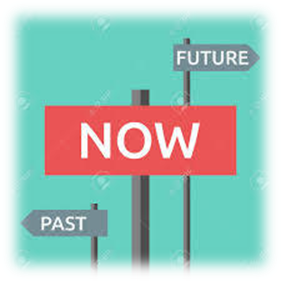 event
present
parent
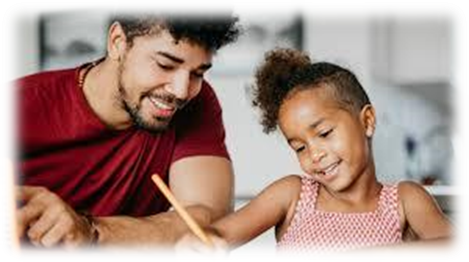 event
present
parent
spent
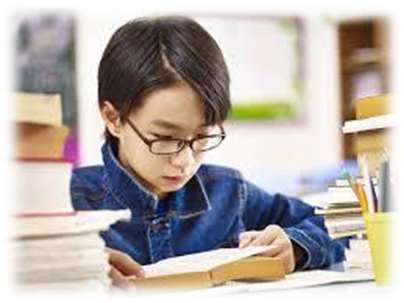 event
present
parent
spent
student
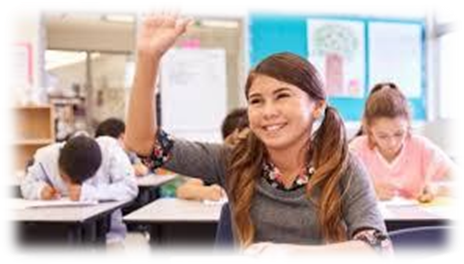 event
present
parent
spent
student
moment
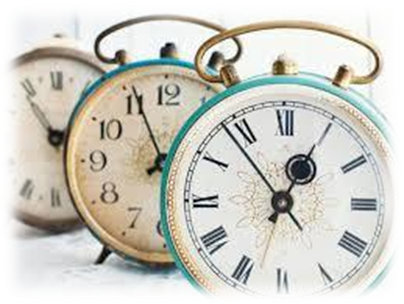 event
present
parent
spent
student
moment
7.movement
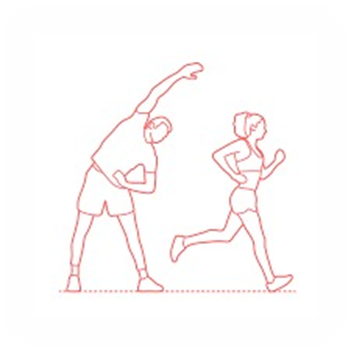 event
present
parent
spent
student
moment
7.movement
8.affluent
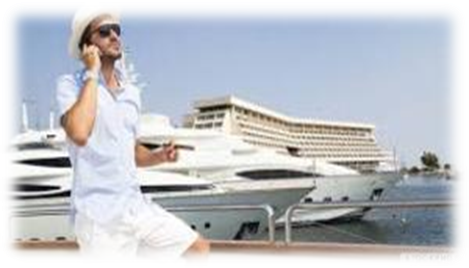 event
present
parent
spent
student
moment
7.movement
8.affluent
9.equipment
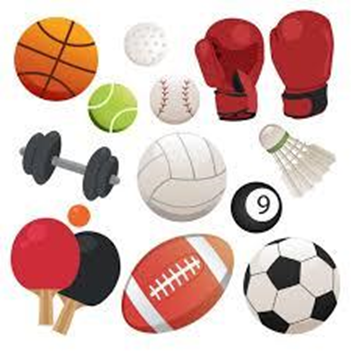 event
present
parent
spent
student
moment
7.movement
8.affluent
9.equipment
10.president
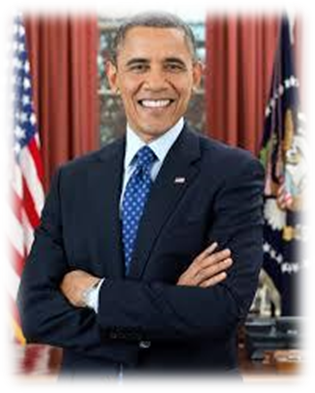 event
present
parent
spent
student
moment
7.movement
8.affluent
9.equipment
10.president
11.treatment
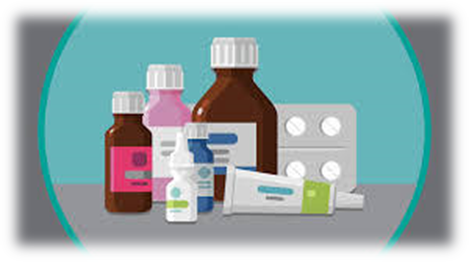 event
present
parent
spent
student
moment
7.movement
8.affluent
9.equipment
10.president
11.treatment
12.independent
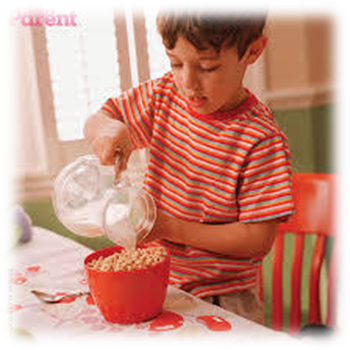 event
present
parent
spent
student
moment
7.movement
8.affluent
9.equipment
10.president
11.treatment
12.independent
13.argument
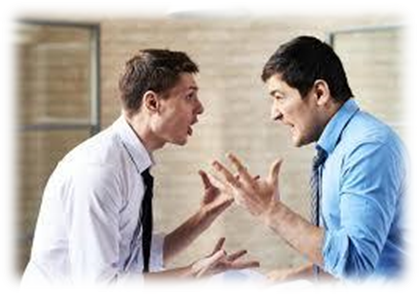 event
present
parent
spent
student
moment
7.movement
8.affluent
9.equipment
10.president
11.treatment
12.independent
13.argument
14.settlement
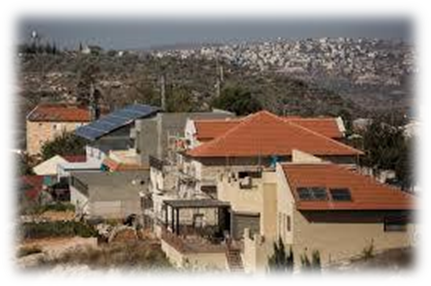 event
present
parent
spent
student
moment
7.movement
8.affluent
9.equipment
10.president
11.treatment
12.independent
13.argument
14.settlement
15.experiment
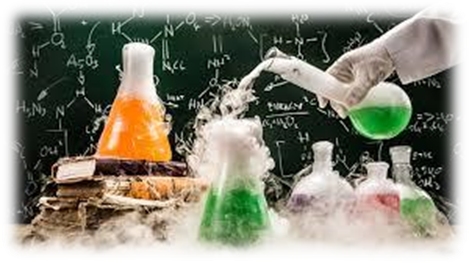 event
present
parent
spent
student
moment
7.movement
8.affluent
9.equipment
10.president
11.treatment
12.independent
13.argument
14.settlement
15.experiment
16.government
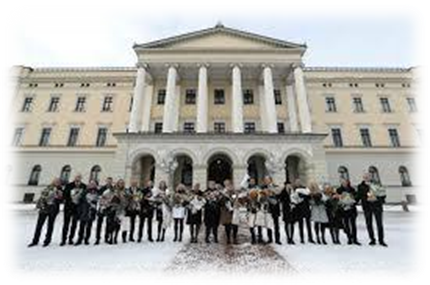 event
present
parent
spent
student
moment
7.movement
8.affluent
9.equipment
10.president
11.treatment
12.independent
13.argument
14.settlement
15.experiment
16.government
17.environment
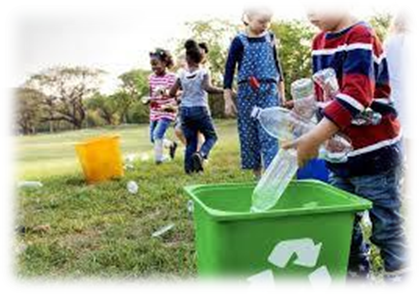 event
present
parent
spent
student
moment
7.movement
8.affluent
9.equipment
10.president
11.treatment
12.independent
13.argument
14.settlement
15.experiment
16.government
17.environment
18.development
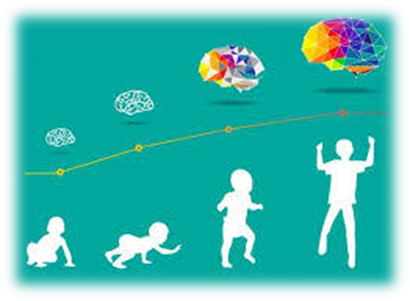 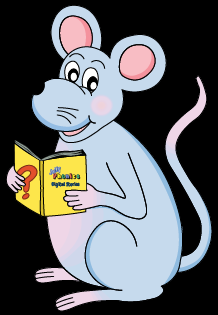 Let’s Review
Nouns
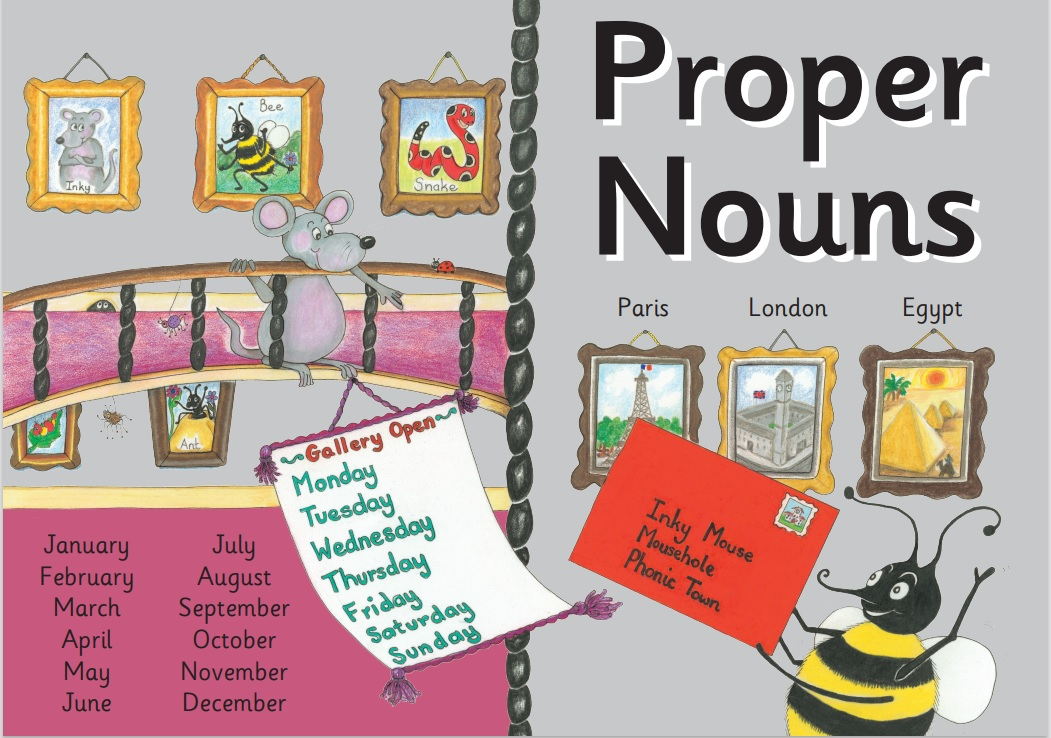 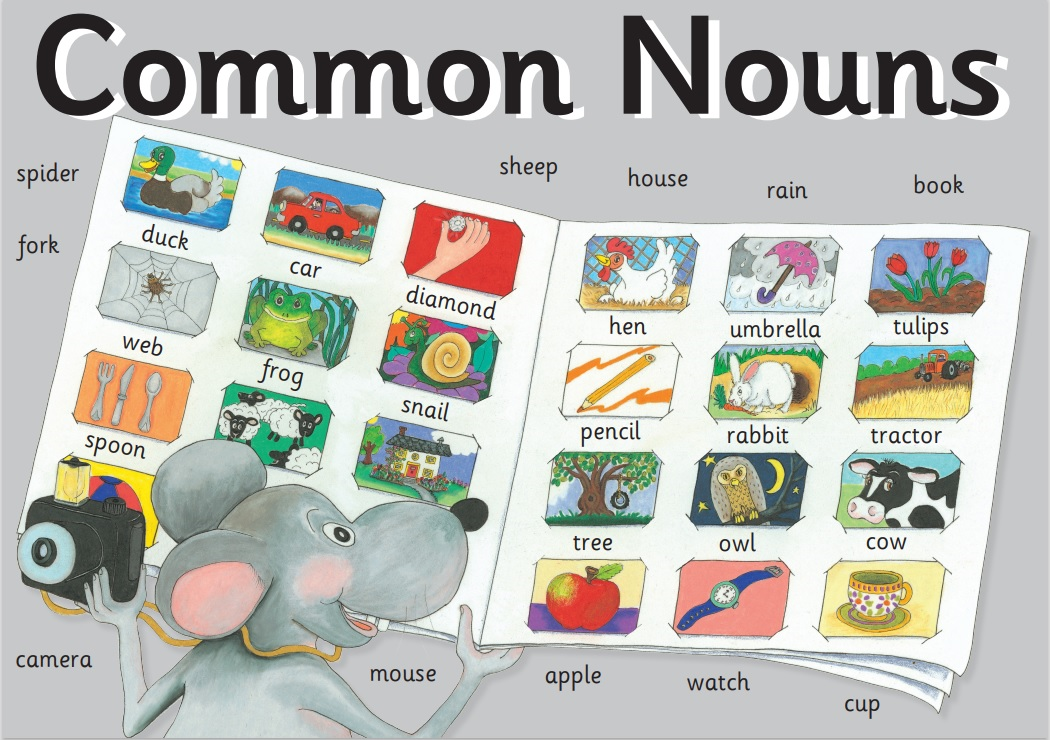 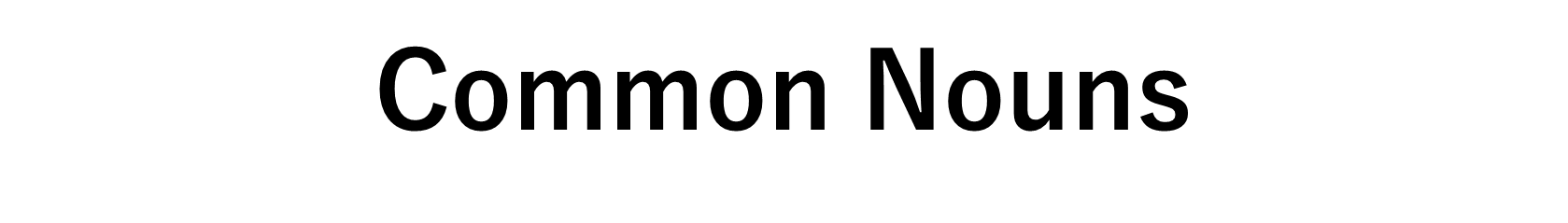 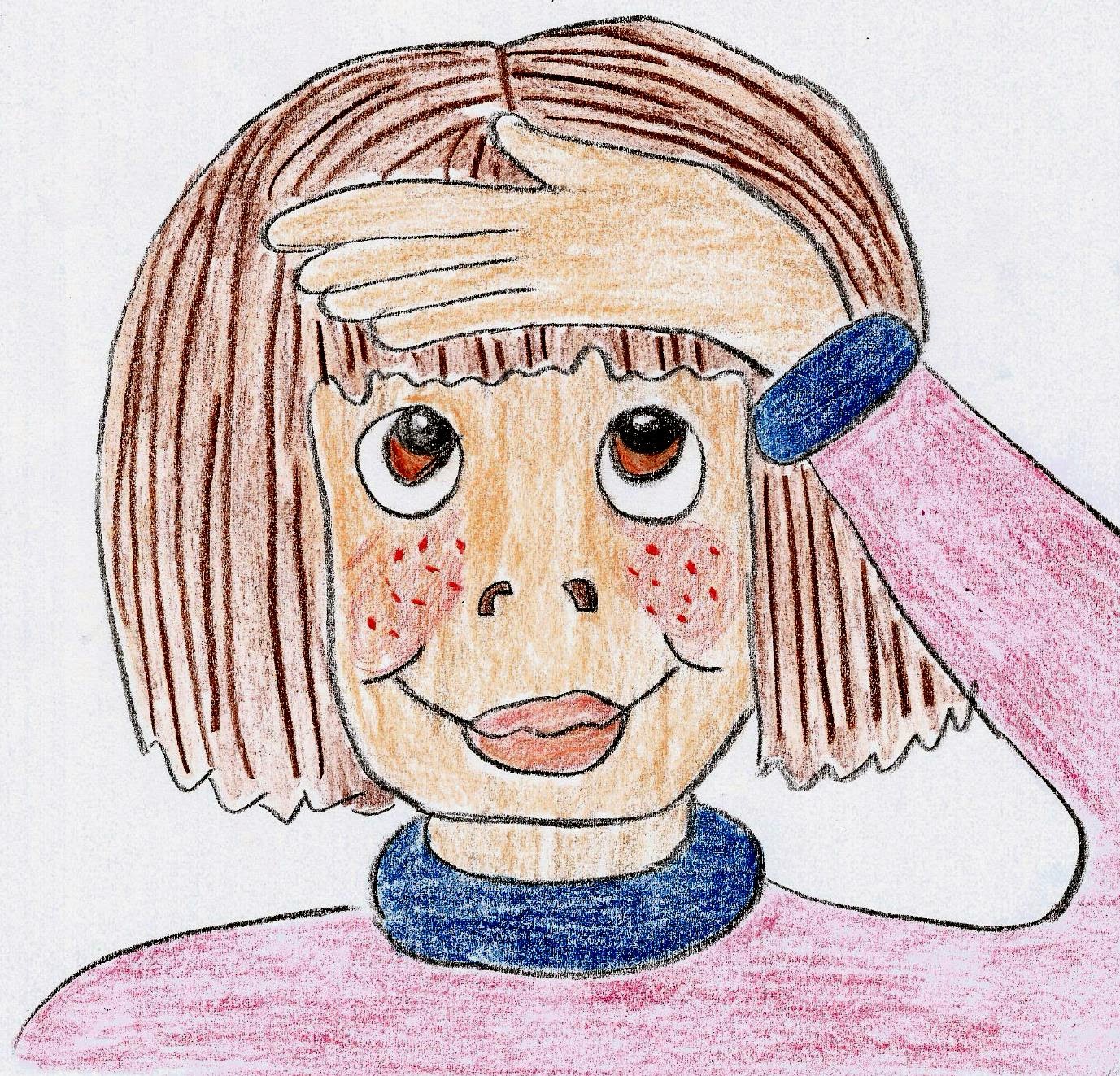 ①concrete:  photo, drum, flowers, ice

	②collective:  a class of children
			 	    a herd of cows

	③abstract:  love, trouble, friendship
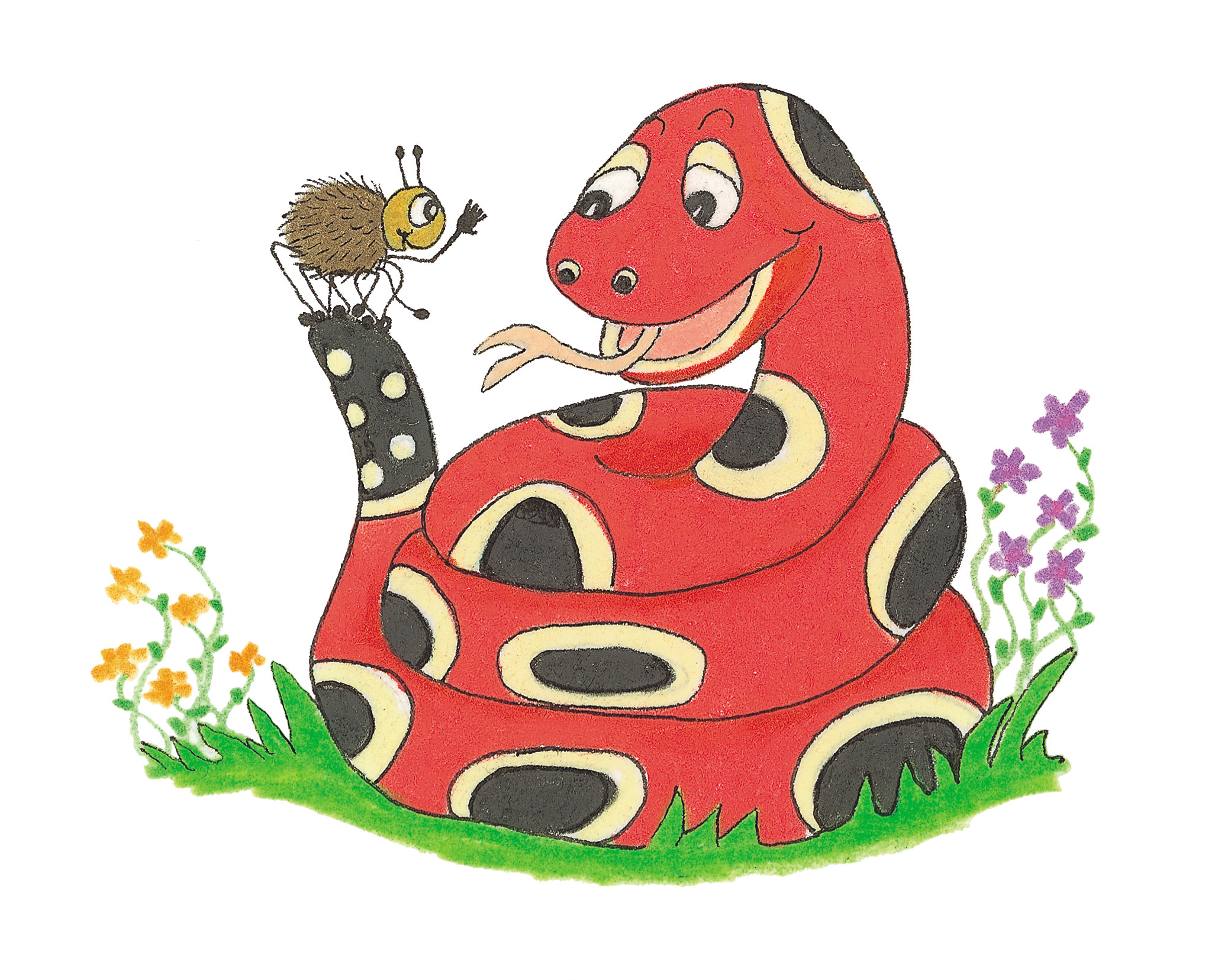 Activity Page
Grammar:
Nouns Phrases 1
The hot crusty loaves smell wonderful.
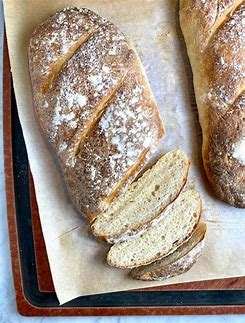 The hot crusty loaves smell wonderful.
A noun, together with the words that describe it, is called a noun phrase.  Identify the noun(s) in each sentence and underline them in black.  Then find all the words that help describe the noun(s) and put a black box around the noun phrase(s).
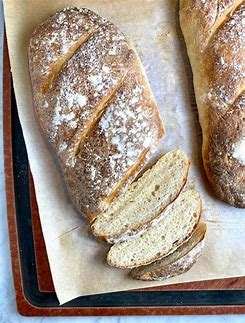 The hot crusty loaves smell wonderful.
A noun, together with the words that describe it, is called a noun phrase.  Identify the noun(s) in each sentence and underline them in black.  Then find all the words that help describe the noun(s) and put a black box around the noun phrase(s).
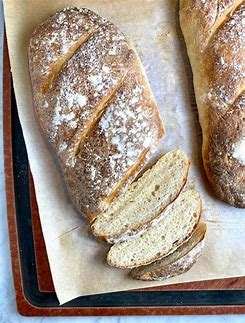 The hot crusty loaves smell wonderful.
A noun, together with the words that describe it, is called a noun phrase.  Identify the noun(s) in each sentence and underline them in black.  Then find all the words that help describe the noun(s) and put a black box around the noun phrase(s).
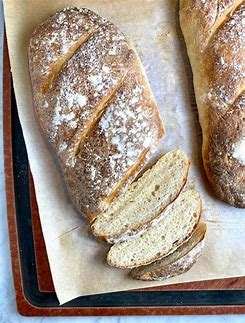 A big white goose honked noisily.
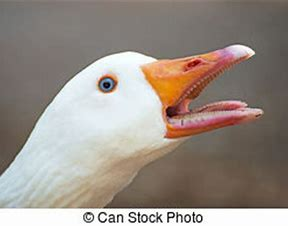 A big white goose honked noisily.
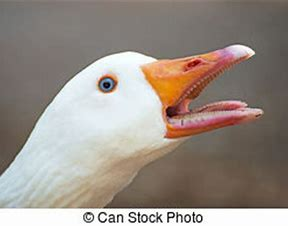 The old wooden fence fell down.
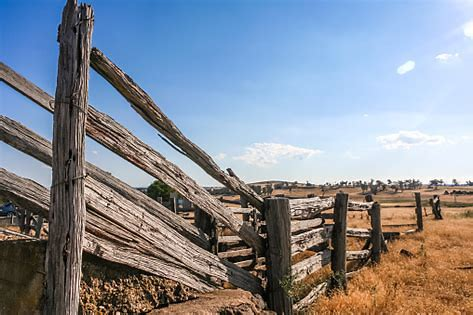 The old wooden fence fell down.
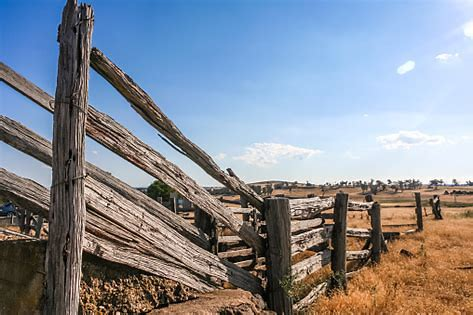 I suddenly saw twelve tiny calves.
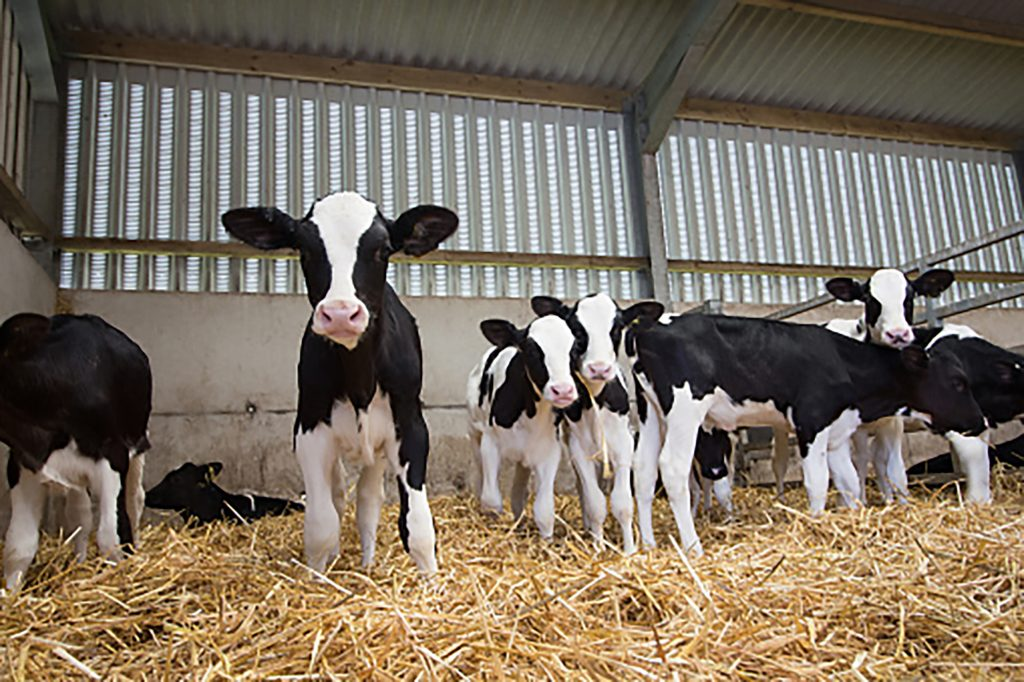 He played his new Spanish guitar.
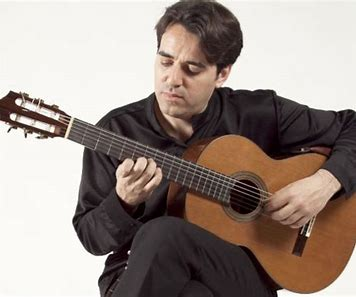 He played his new Spanish guitar.
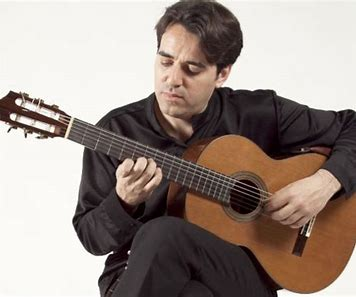 We went to see the black and white penguins.
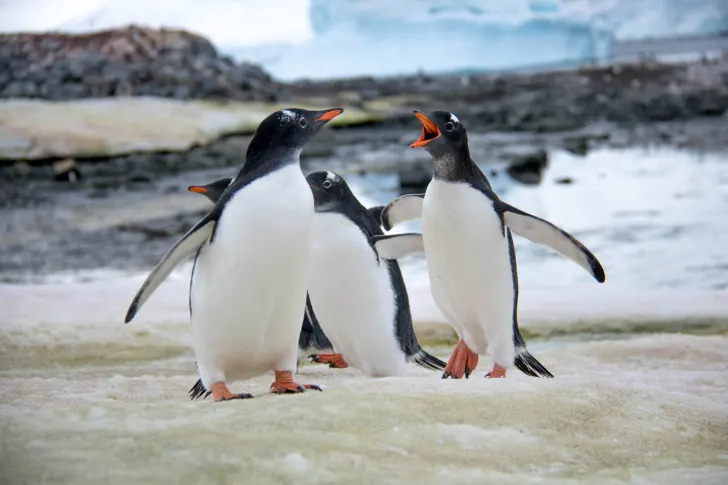 We went to see the black and white 

penguins.
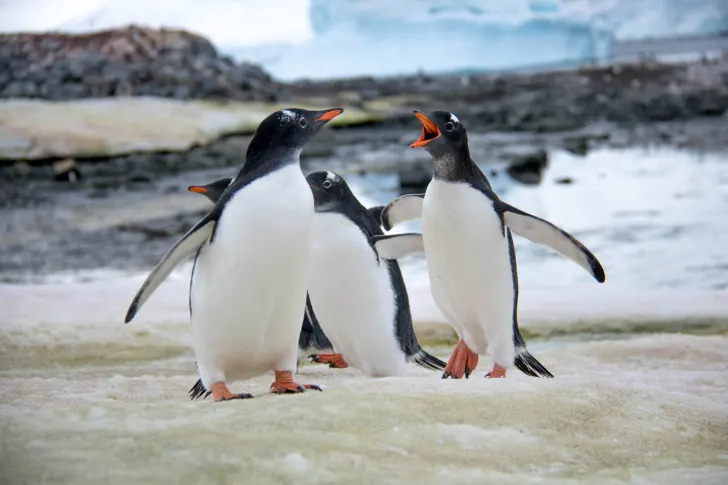 They drove along the dusty, narrow,　

winding road.
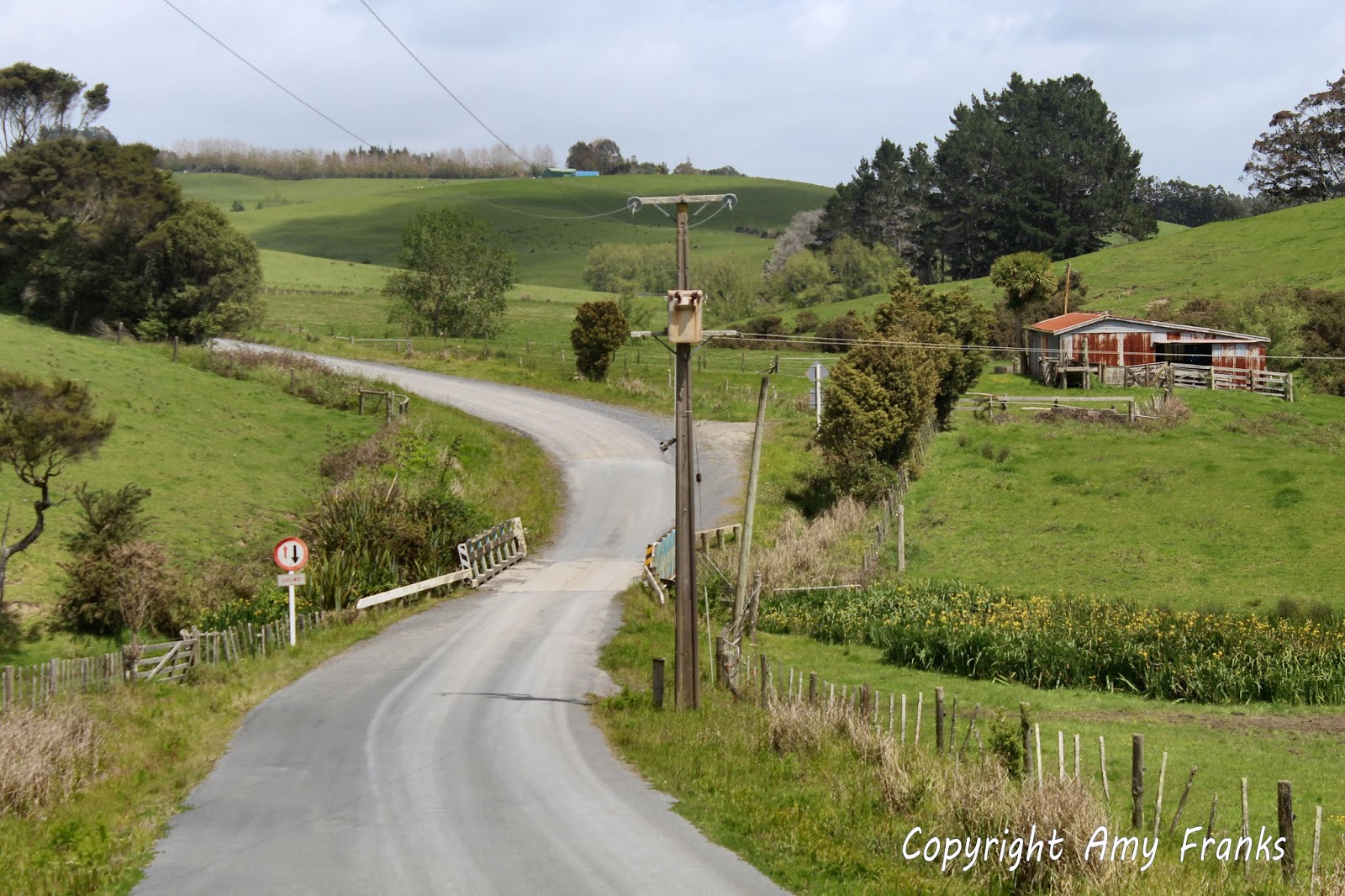 They drove along the dusty, narrow,　

winding road.
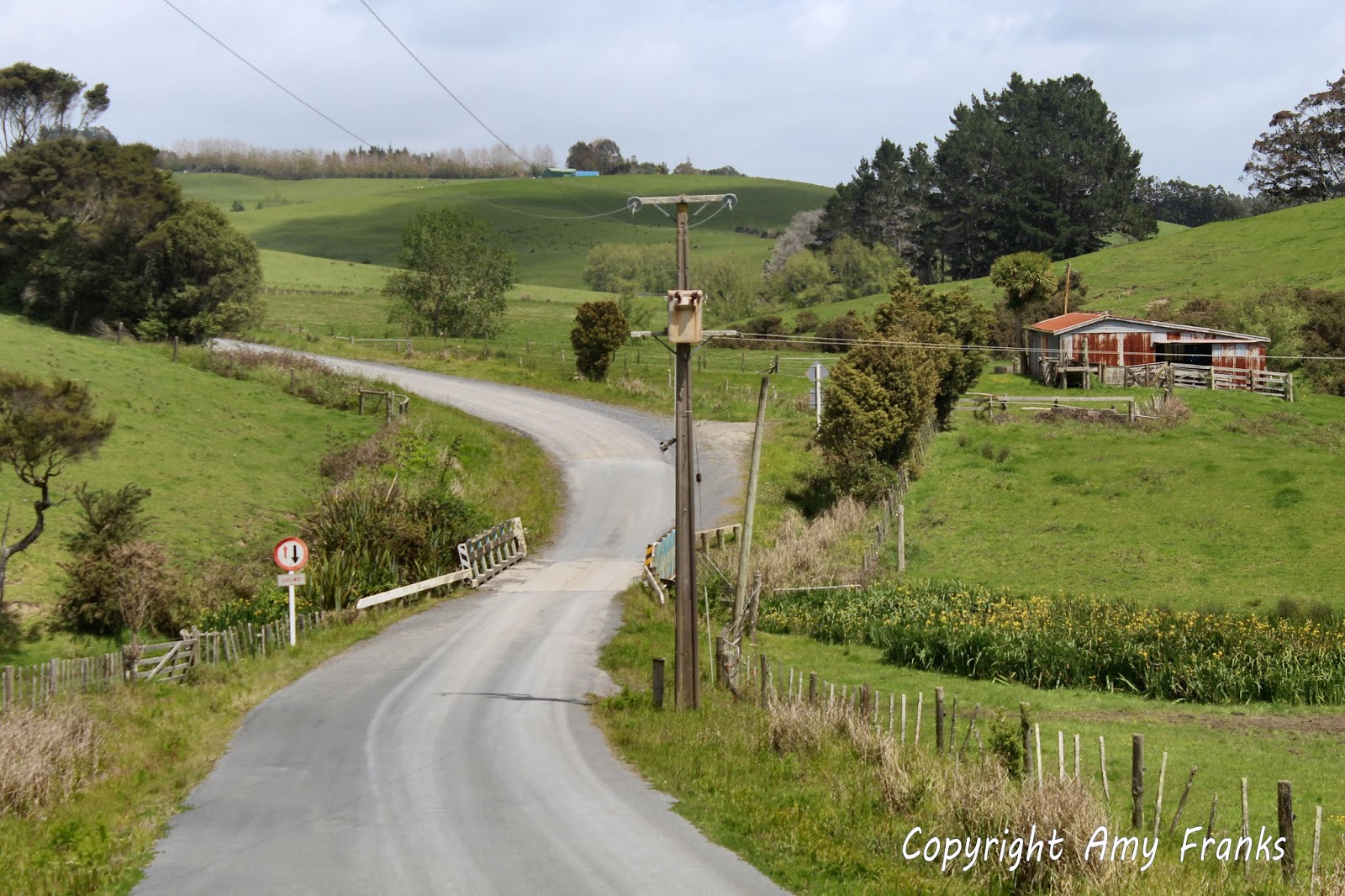 That young brown rabbit crunched 

the tasty carrot.
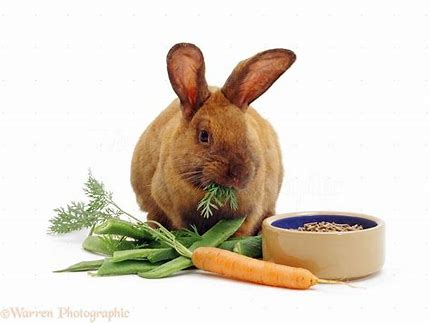 That young brown rabbit crunched 

the tasty carrot.
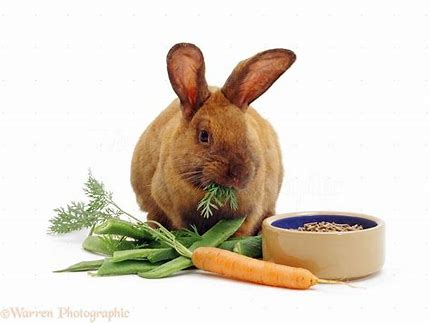 She showed some curious visitors

around the historic house.
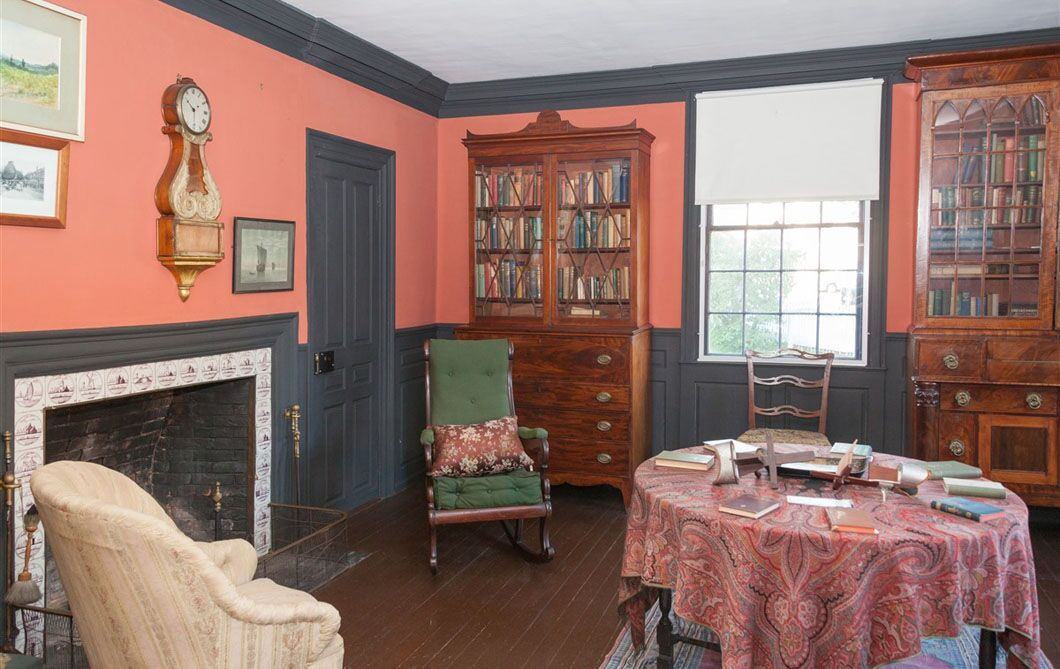 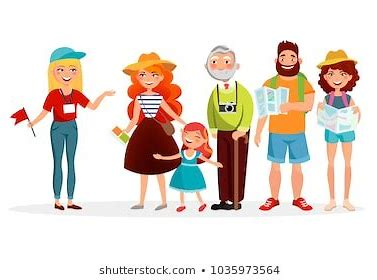 She showed some curious visitors

around the historic house.
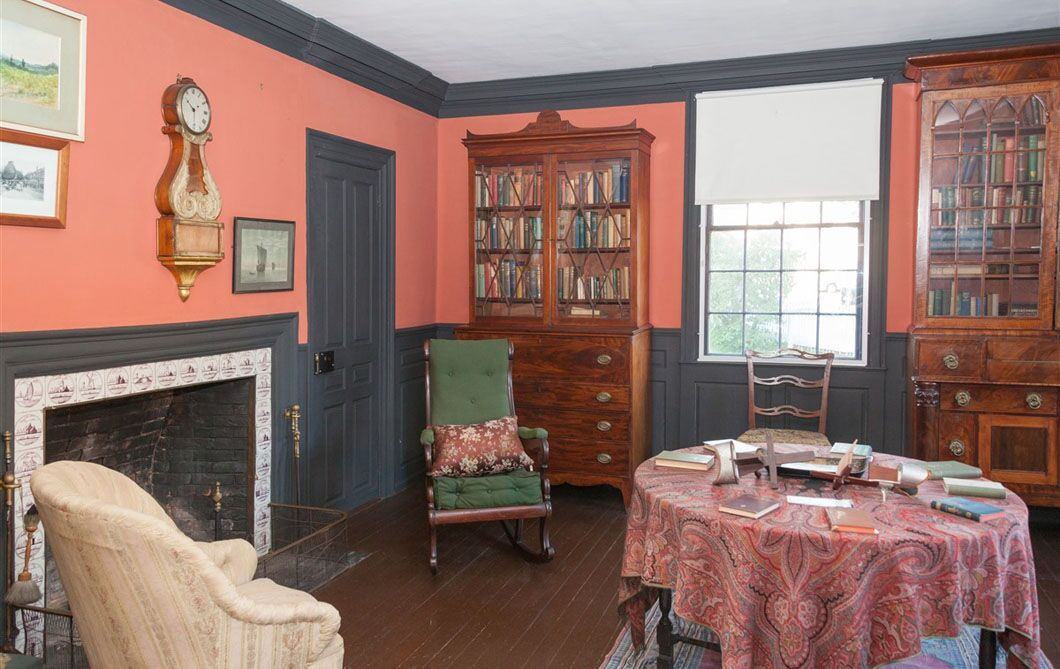 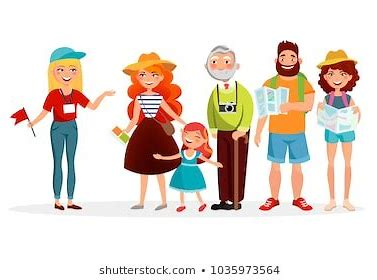 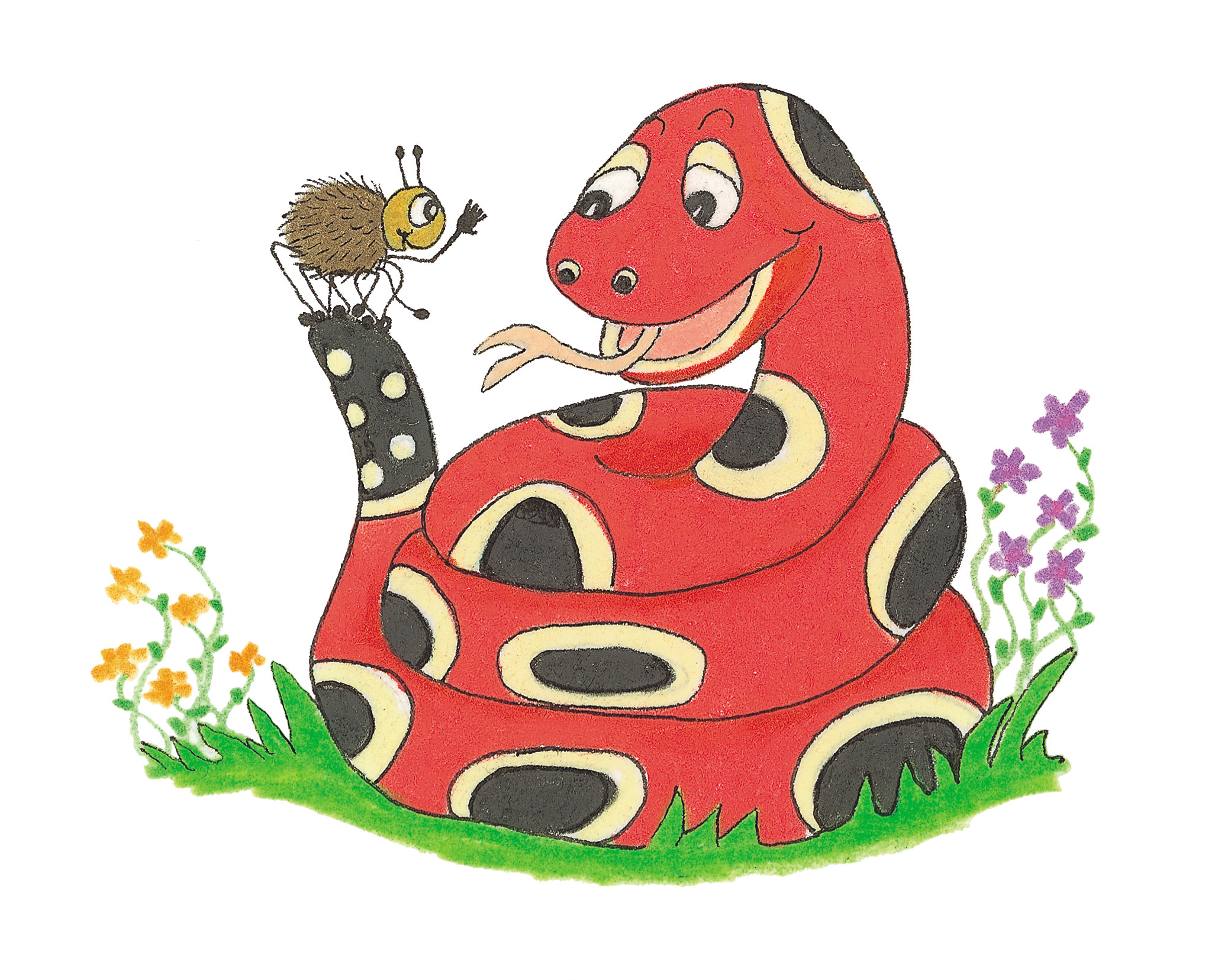 Activity Page
Grammar:
Nouns Phrases 2
When the words in a noun phrase come after the noun, they usually include another noun.  In the phrases on the right, find the main noun and the noun helping to describe it.  Then decide which nouns phrase is needed to complete each sentence.
〇   drive very fast.
the house next door.
Some cars on the road
He lives in 〇
the house next door.
The boys at school
 a cat up a tree.
Some cars on the road
That man under the umbrella
 the fastest horse in the race
 the dog with a sore paw.
This picture above the fireplace
The firemen rescued
 drive very fast.
He lives in
 wear blue ties.
The vet treated
 stayed dry during his walk.
 is by a local artist.
They will give first prize to
the house next door.
The boys at school
 a cat up a tree.
Some cars on the road
That man under the umbrella
 the fastest horse in the race
 the dog with a sore paw.
This picture above the fireplace
The firemen rescued
 drive very fast.
He lives in
 wear blue ties.
The vet treated
 stayed dry during his walk.
 is by a local artist.
They will give first prize to
The firemen rescued a cat up a tree.

Some cars on the road drive very fast.

He lives in the house next door.

The boys at school wear blue ties.

The vet treated the dog with a sore paw.

That man under the umbrella stayed dry during his walk.

This picture above the fireplace is by a local artist.

They will give first prize to the fastest horse in the race.
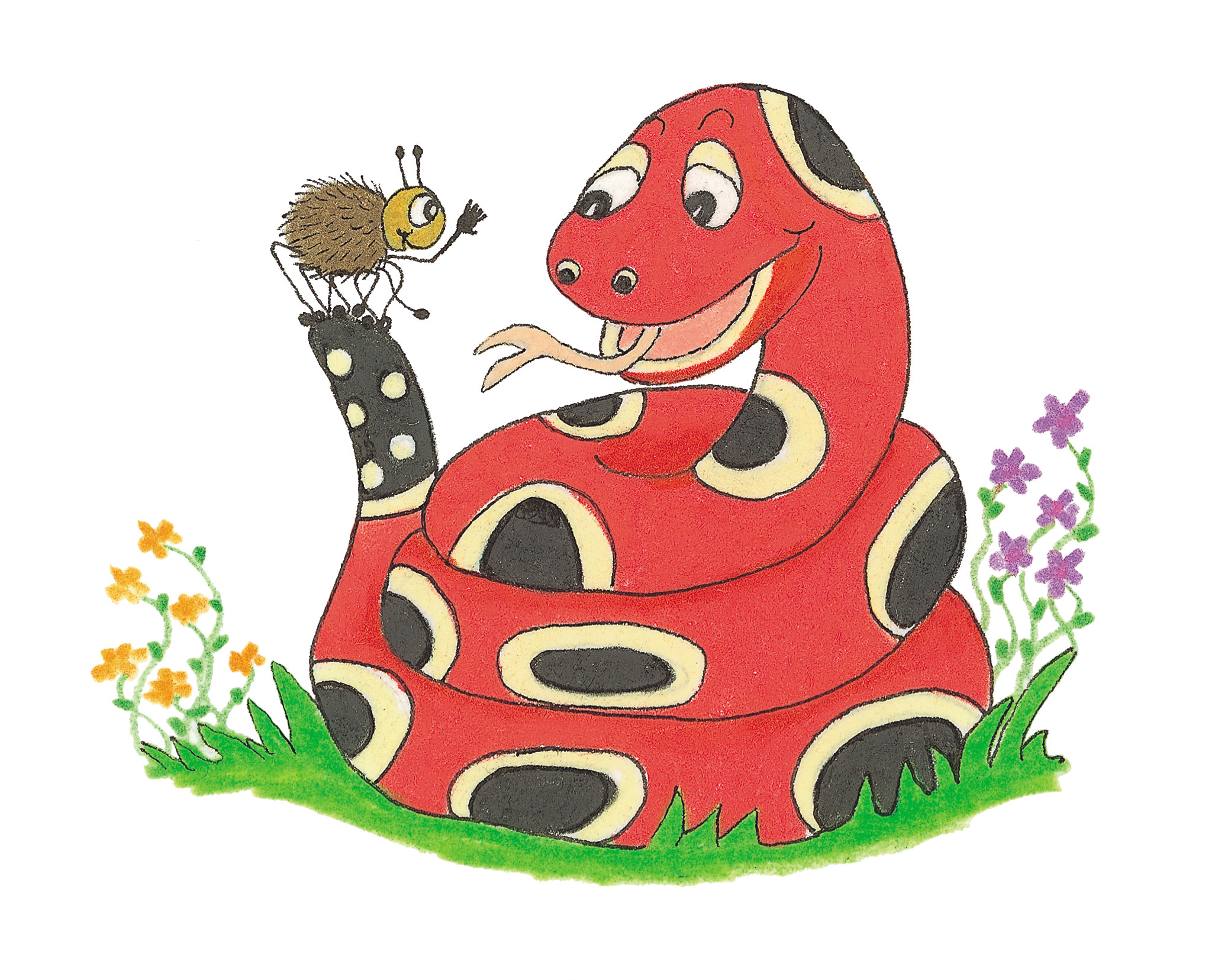 Activity Page
Grammar:
Nouns Phrases 3
Write a noun phrase of your own and draw a picture for it in the photo frame.
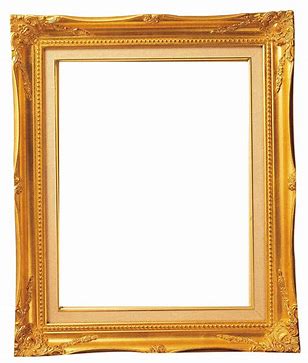 Write a noun phrase of your own and draw a picture for it in the photo frame.
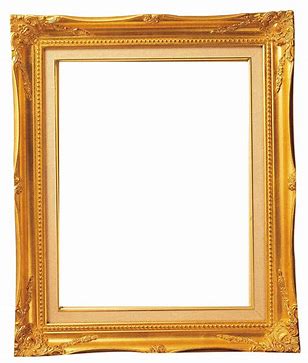 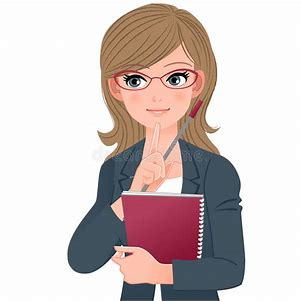 a beautiful, smart English teacher at Bright Kids Garden
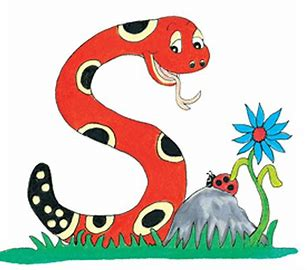 Thank you. 

See you 
next time!